LERH PhD Program -  X Cycle
University of Padua

XXth September 20..
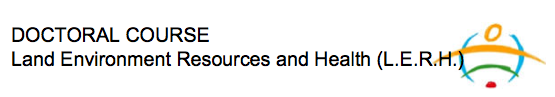 Results of the 2nd year of the programTitle
PhD student: 
XXX

Supervisor:
XXX
[Speaker Notes: You will have 20 minutes for presenting your report + 10 minutes for the discussion. This means that the number of slides should be in the range of 12-20 (this large range is depending from the contents of the slides: photos, graphs are normally requiring less time than text and tables). Please make some tests of the length of your PP before the formal presentation to the PhD commission.]
Outline
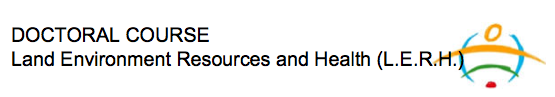 Research activities
Research organization
Research questions and objectives 
Background and justification 
Research methodology
Research results

Other activities
Activities scheduled in the 3nd year 
Publications, paper & poster presentations
[Speaker Notes: 85% of your time should be spent in presenting the research activities, with a focus on the research methodology, considering that background, state of knowledge and research objectives have been already presented in the 1st year of the program. 
Important note: the Research questions and objectives could be put (as in the written Report) after the Background and justification. However, in the oral presentation, for the audience is very useful to have immediately an idea of the research aims of the candidate in order to assess if the background and justification are properly organized.]
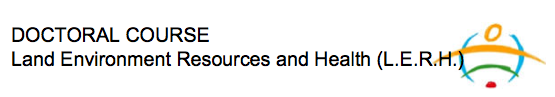 Research activities
Research organizationResearch questions and objectives
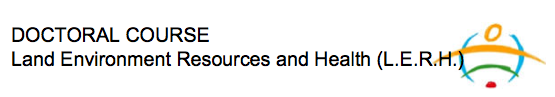 Research organizationBackground and justification
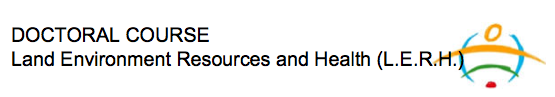 Research organizationResearch methodology
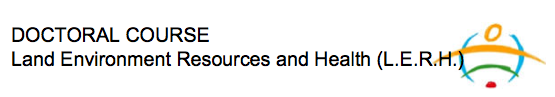 [Speaker Notes: Planned research methodology: materials and methods to be applied, criteria of selection and/or selected sites, experimental areas or equivalent unit of the analysis, scheduled field and/or laboratory activities, possible collaborations with other organizations, etc.
This is the most relevant component of the presentation. Give to this part the appropriate role.]
Research results
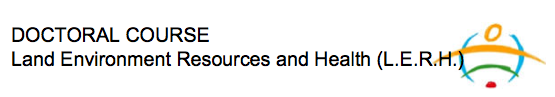 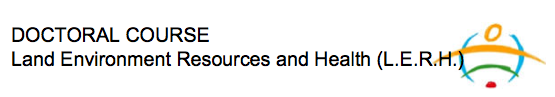 Other activities
Activities scheduled in the 3rd year
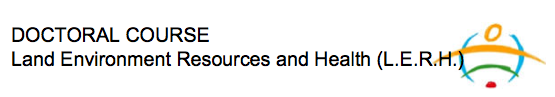 [Speaker Notes: Scheduled 3rd year activities: learning, networking and research activities planned for the 3rd year, including field and/or laboratory data collection, use or development of models and software needed to achieve the research objectives,  international mobility programs, potential risks and limitations, ethical issues, etc.]
Publications, paper & poster presentations
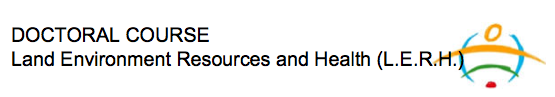 [Speaker Notes: Research outcomes: scientific papers and/or memories submitted for publication, accepted or published; oral presentations; posters, etc. 
Give evidence to the publication on peer review journals with IF.]